国勢調査
を装った
詐欺
「かたり調査」
にご注意ください！
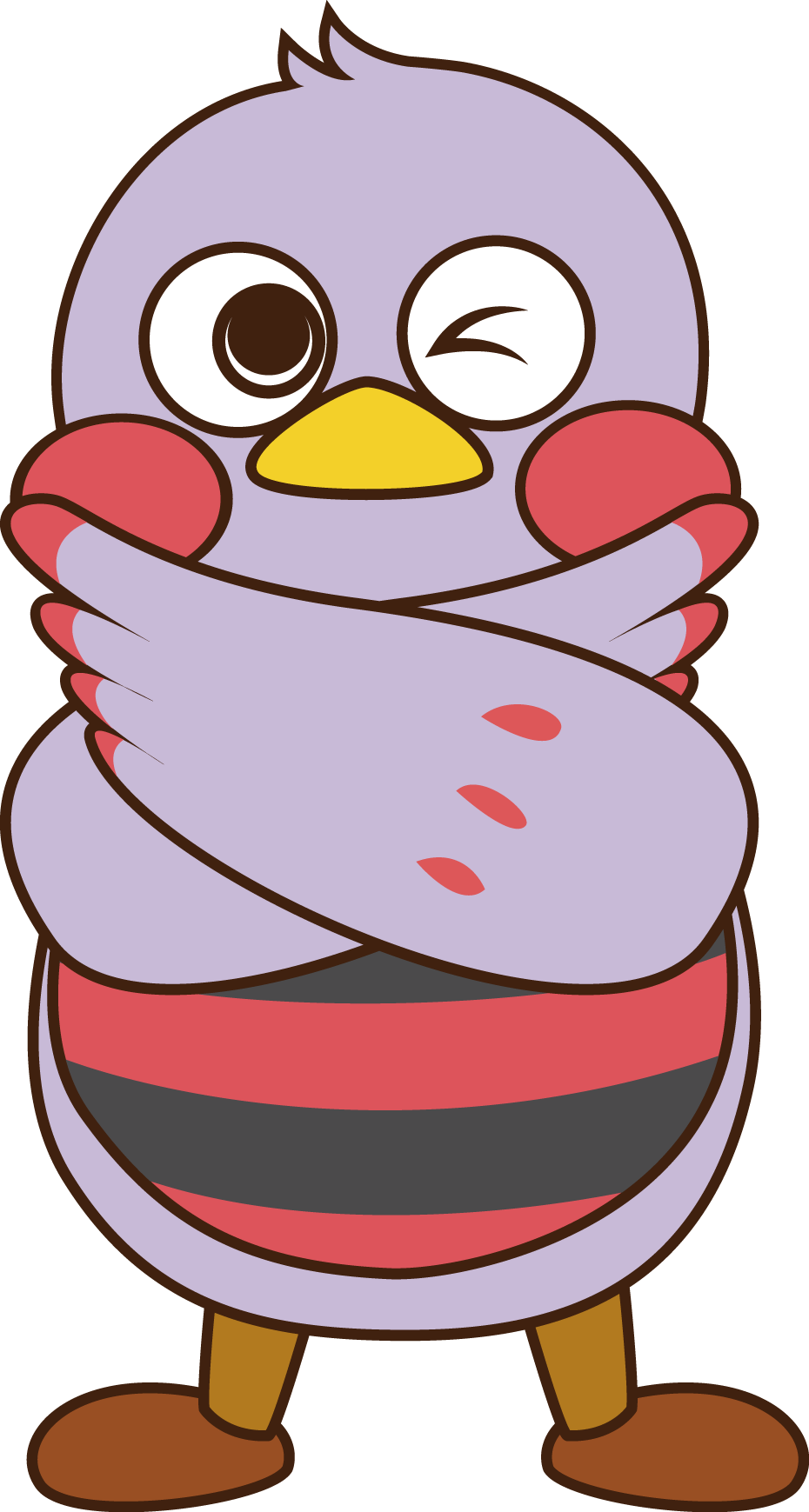 国勢調査では、個人情報（年収、預金額、クレジットカード番号、マイナンバー、銀行口座）等を国勢調査員が聞くことは絶対にありません。
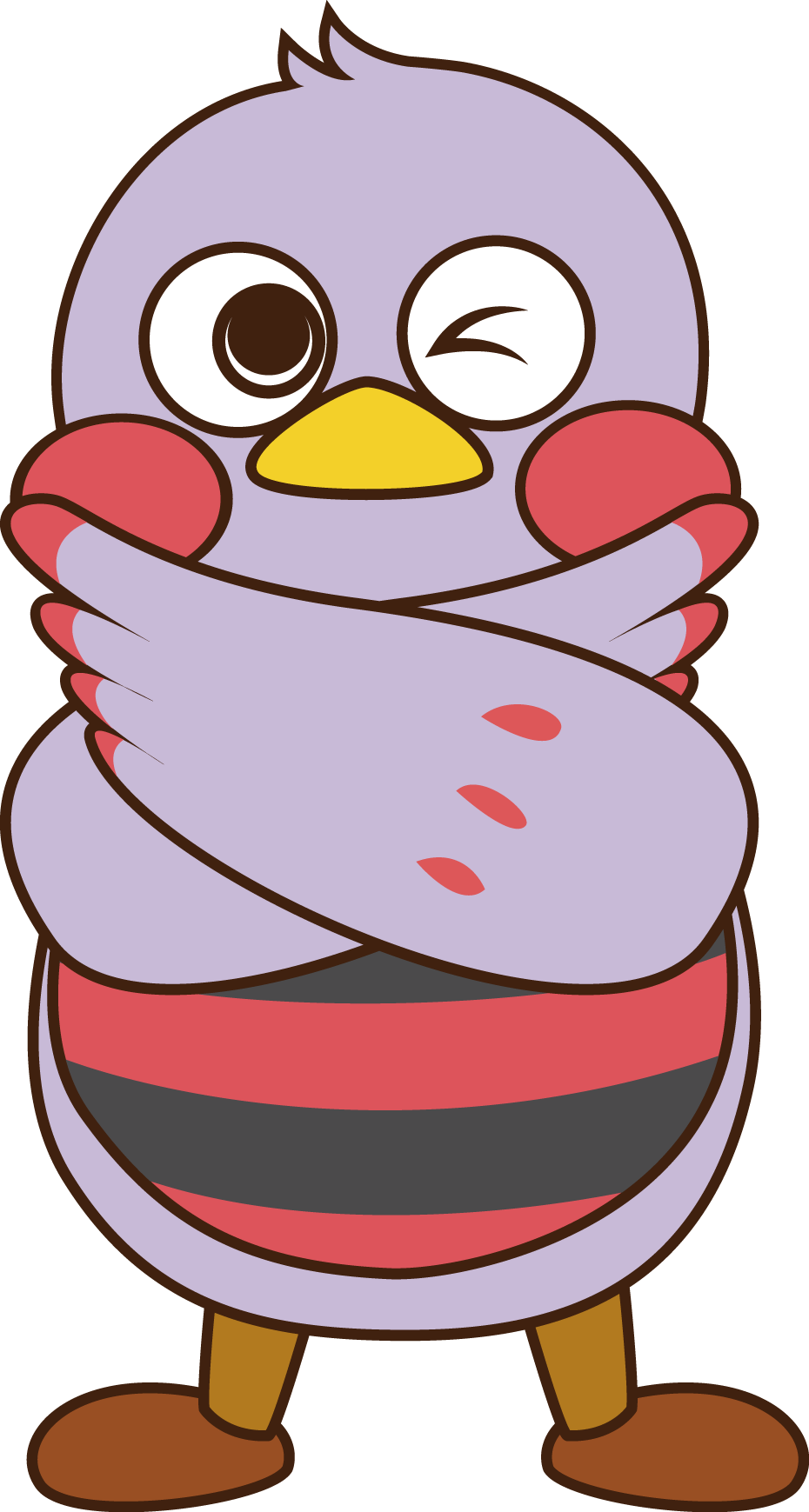 公的機関等を装い、資産状況等を聞き出そうとするいわゆる「アポ電」の可能性もあります。
このような電話は、すぐに切ってください。
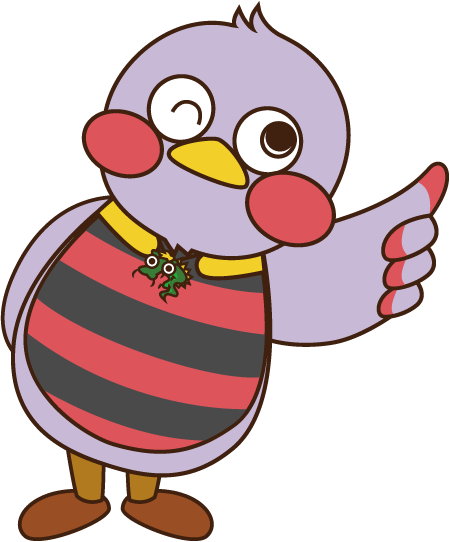 国勢調査員は、その身分を証明する「調査員証」等を携帯していますので、確認してください。
不審に思った際には、回答せず、埼玉県又はお住まいの市区町村にお問合せください。